5TH GRADE SCIENCE CURRICULUM
Presented by Professors: Kingston Chen, Kevin Gu, Jasmine Li, Michelle Liu, Larissa Sun
Stars & Solar System
Brief look at our solar system!
One Sun       Eight Planets       About 146 Moons     Lot of Stars & Comets
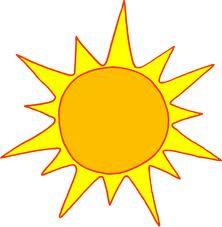 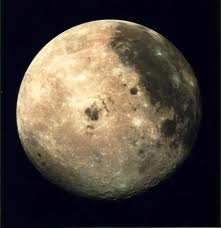 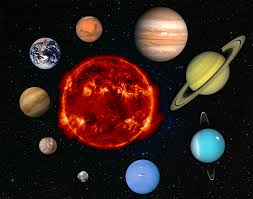 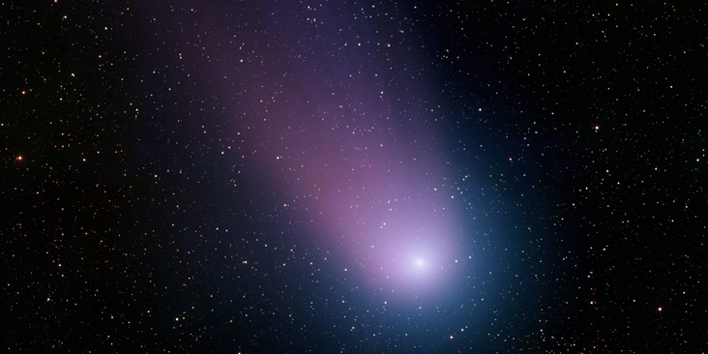 Gravity
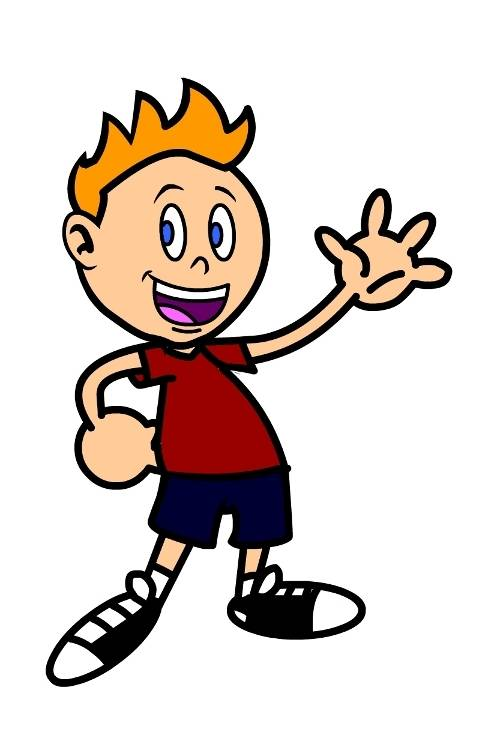 Gravity is the thing that 
keeps our feet on the floor!
It is the physical force and 
pull between objects
-on Earth, we have enough gravity to keep us
on the ground but in space, there isn’t a lot of
gravity so people & objects just float around
[Speaker Notes: tell kids that how much we weigh is how much gravitational force we have on the Earth but in space, no matter how heavy you are, you are going to float around]
How Does the Earth Move?
The Earth moves in 2 different ways : Orbit and Rotation
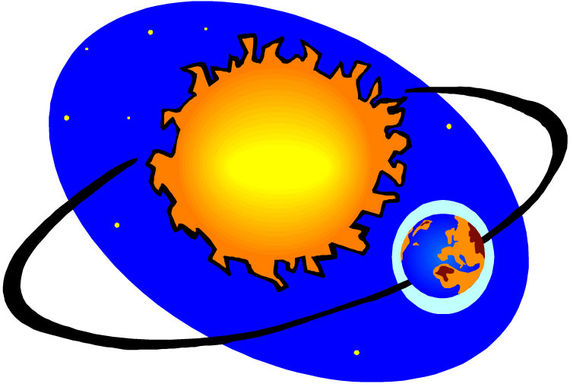 [Speaker Notes: Have kids stand up and rotate and orbit around each other like planets so they can understand the way they move.]
Earth circles around the Sun
Orbit: Path that the Earth takes around the sun




Revolution: A full orbit of the Earth around the sun
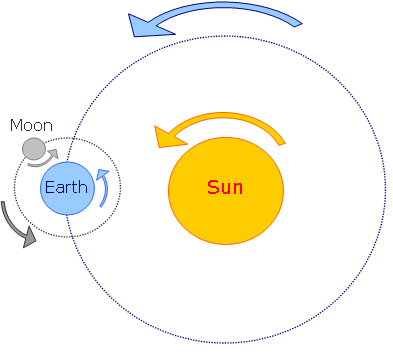 [Speaker Notes: Make sure kids understand that this is sort of like a double rotation where something is rotating while orbiting around something else]
Earth circles around itself
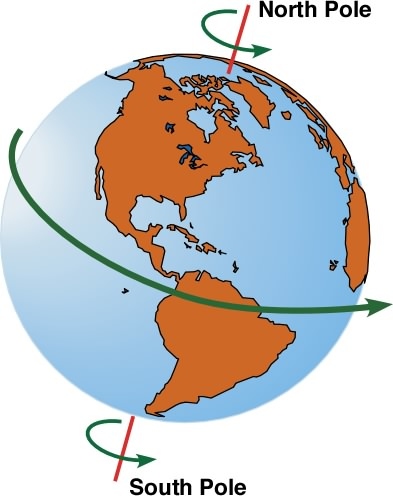 Rotation is when Earth circles around its axis




Axis: The center line that earth rotates around
[Speaker Notes: The south and north pole is where the axis starts and ends]
Milky Way
All of our planets, stars, moons, and the Sun are in the Milky Way. The Milky Way is a galaxy that contains our whole solar system.
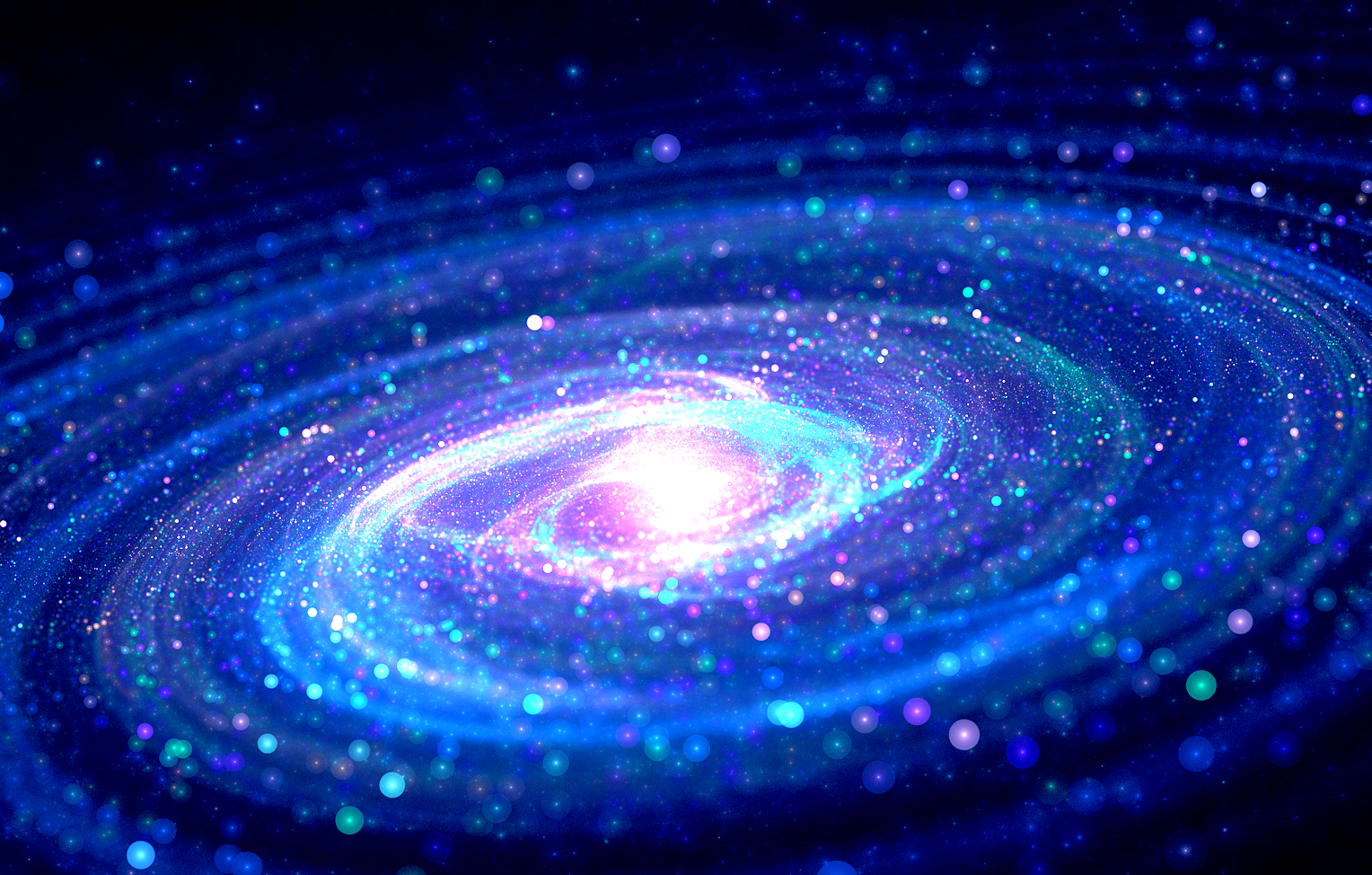 [Speaker Notes: tell kids that there are many different galaxies and  that the milky way is just one out of the millions that exist in our unive]
Other Planets Besides Earth?
Planet: large bodies that revolve around the sun in the solar system
There are 7 other planets besides Earth and they all orbit around the sun!
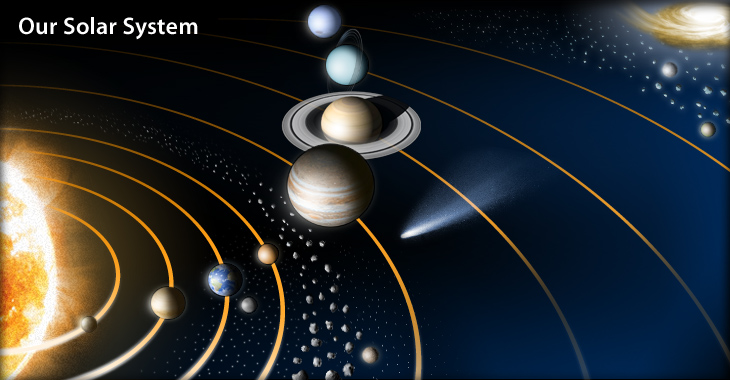 [Speaker Notes: ask students if they can guess which planet is closest & furthest from the sun (mercury is closest and pluto is the furthest)]
Moons
-Moons are natural satellites that revolve around planets
-Planets can have multiple moons 
-Our moon reflects the light that comes from the sun which is why it lights up!
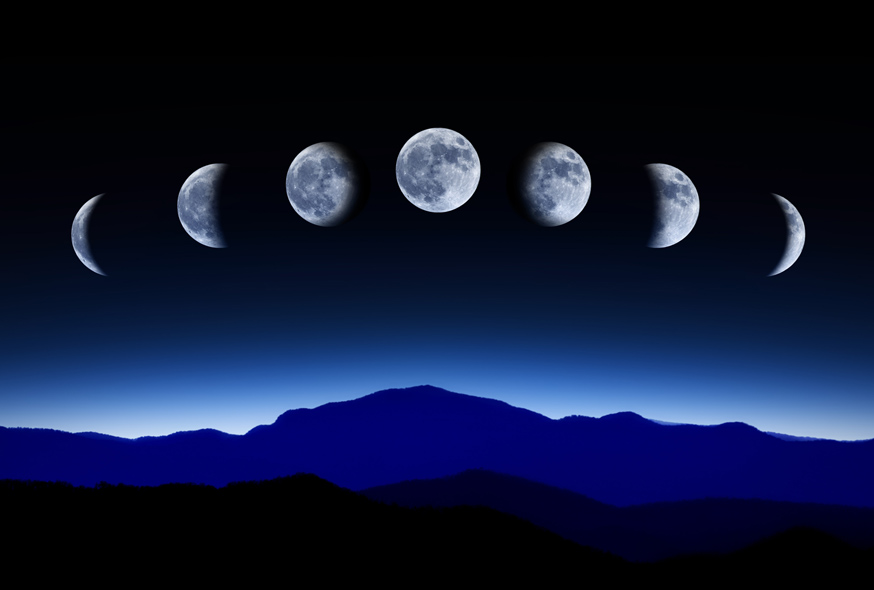 [Speaker Notes: reiterate that moons revolve around planets and that planets revolve around the sun]
Stars
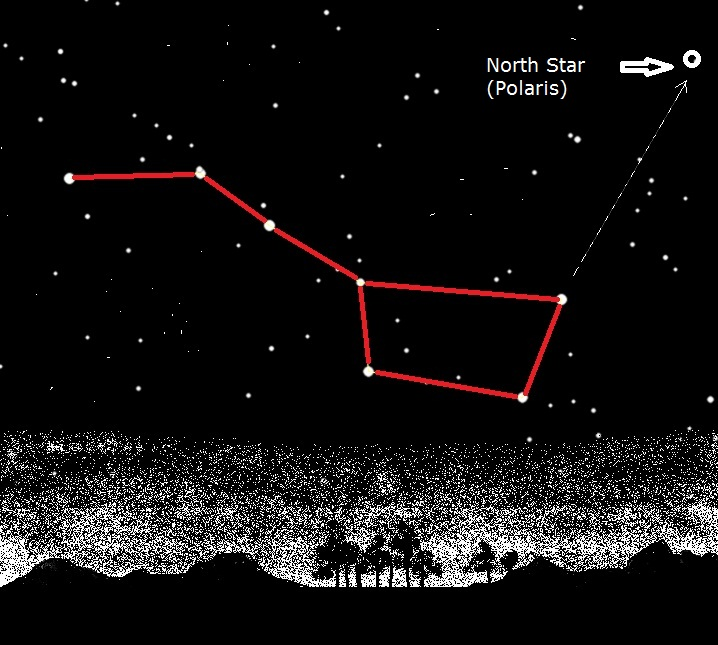 -Stars are naturally bright balls of gas that are in the milky way
-Specific patterns and designs of stars are called constellations
[Speaker Notes: ask students if they can name the famous constellation in the picture above]
Solar System Song
http://www.sciencekids.co.nz/videos/space/solarsystemsong.html
[Speaker Notes: have a fun game afterwards and if anyone can name all the planets in order, they get a prize]